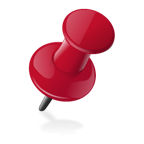 МБОУ «Хмелевицкая средняя общеобразовательная школа»
городского округа г.Шахунья Нижегородской области
Исследовательская работа
научно-практической конференции школьников
«Первые шаги в науку»
« Особенности языка 
пользователей социальных сетей»
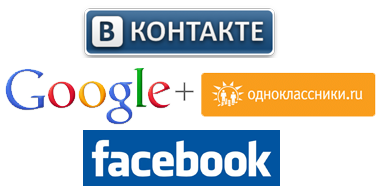 Работу выполнили 
обучающиеся 10 а класса:

Муравьева Екатерина,
Рябкова Кристина,
Спиридонова Екатерина
Руководитель:
учитель русского языка и литературы
Спиридонова Светлана Павловна
1
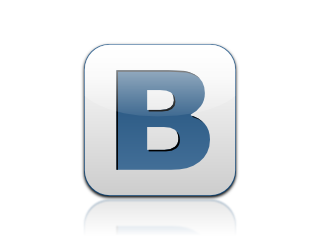 Актуальность работы
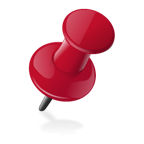 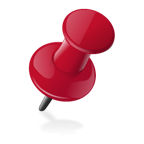 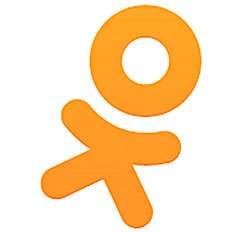 Актуальность обусловлена следующими факторами:
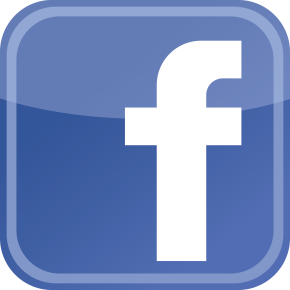 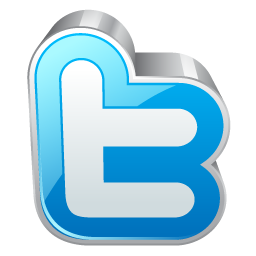 2
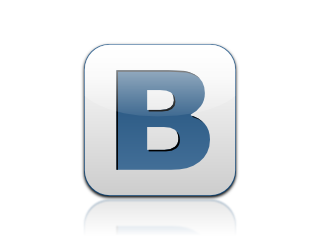 Цели и задачи работы
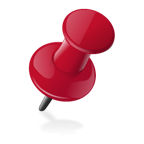 Цель работы: выявление влияния виртуального общения подростков в социальных сетях на их языковую грамотность и психо-эмоциональное состояние через анализ переписки в сети Интернет, работ учащихся на уроках русского языка, анкетирование учащихся школы.
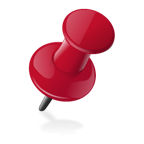 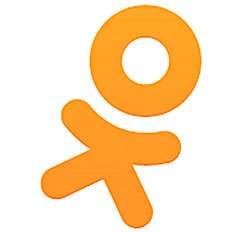 Задачи:
- определить причины популярности Интернет-общения;
- классифицировать орфографические и пунктуационные ошибки учащихся, допускаемые ими при переписке  в социальных сетях;
- выявить некоторые особенности и характер специального нарушения норм русского языка;
-  определить влияние общения в социальных сетях на языковую грамотность  учащихся;
- узнать психологические причины появления никнэймов  (виртуальных имен);
- классифицировать знаковую систему виртуального общения; 
-  рассмотреть положительные и отрицательные стороны общения в сетях Интернета с точки зрения учащихся Хмелевицкой школы.
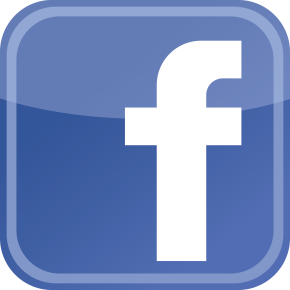 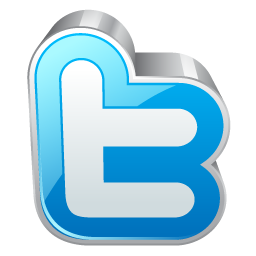 3
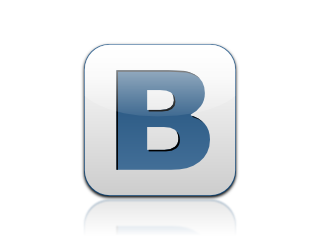 Гипотезы работы
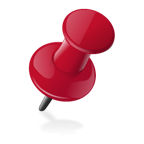 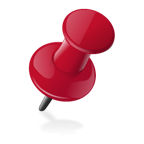 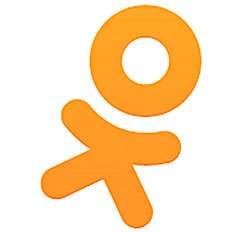 Объектом исследования данной работы является общение учеников МБОУ «Хмелевицкой средней общеобразовательной школы» в социальных сетях «ВКонтакте» и «Одноклассники».
Г
И
П
О
Т
Е
З
Ы
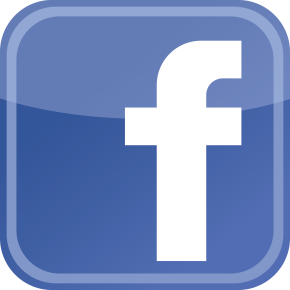 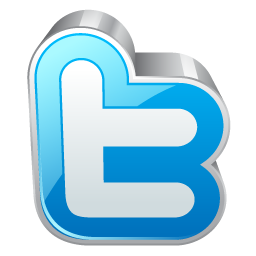 Для подтверждения выдвинутых гипотез, а также выполнения поставленных задач было проведено анкетирование среди учащихся 7-11 классов Хмелевицкой школы
4
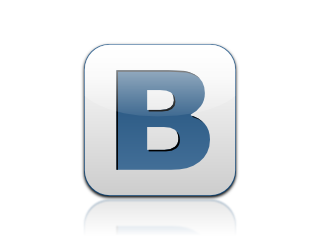 Особенности общения в Интернете
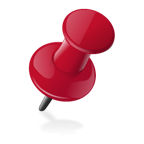 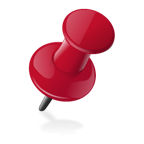 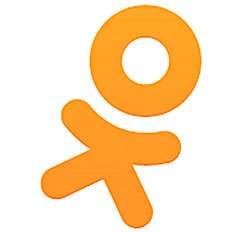 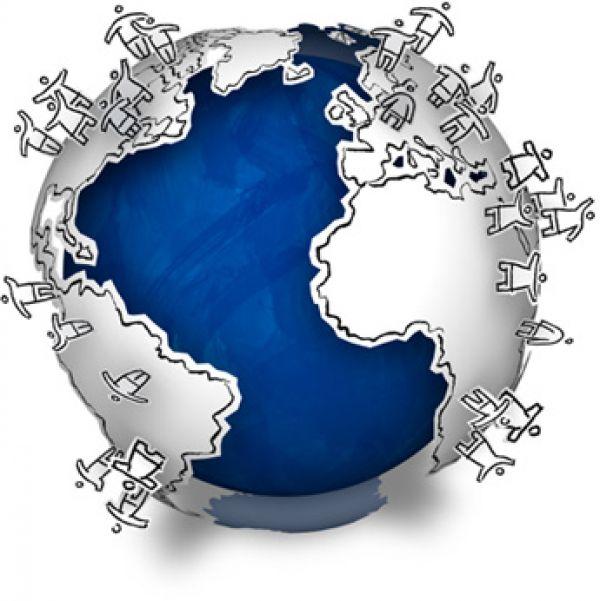 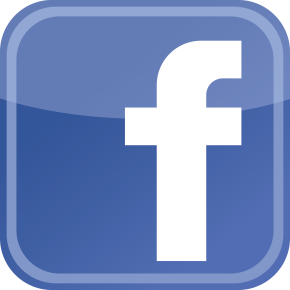 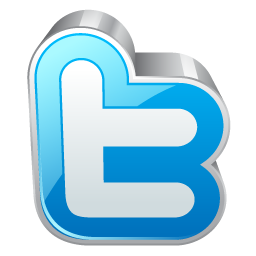 5
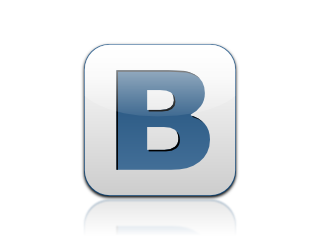 Возникновение «олбанского языка»
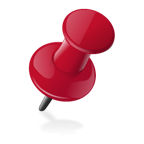 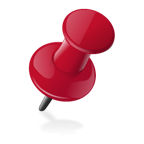 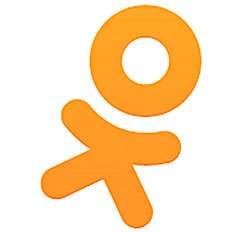 Пиши, как слышишь
Культ ошибки
Замена безударных гласных (А на О)
Аббревиатура
Удвоение согласных
Взаимозамена парных согласных
Употребление заимствований, сленга
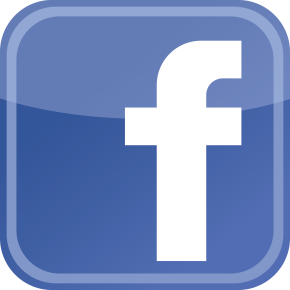 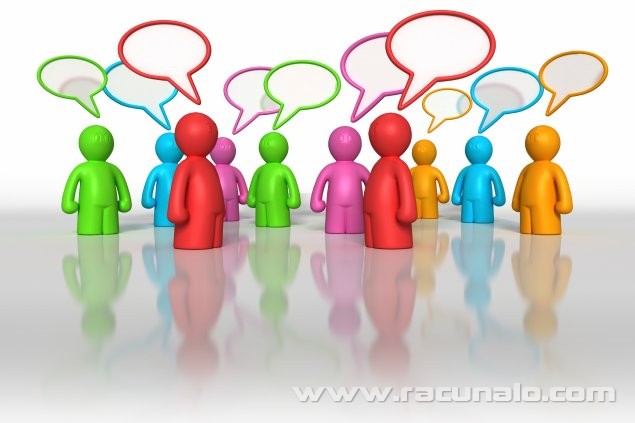 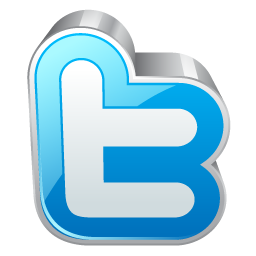 Речевое поведение отражается на повседневном поведении человека и на грамотности.
6
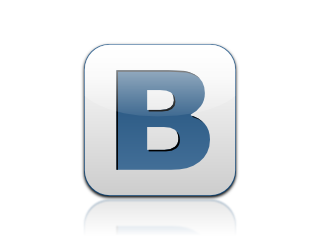 Никмейм - идентификация личности
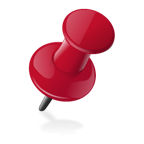 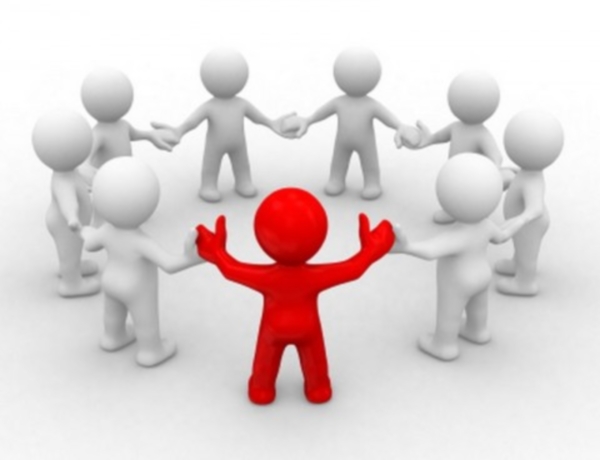 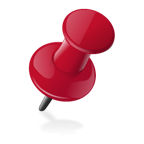 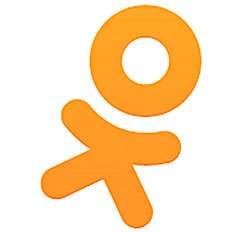 Ванилька
Пуговка
Карамелька
Пчелка
Хома
Love
Ангел
Хакер
Коля-
охотник
Манюня
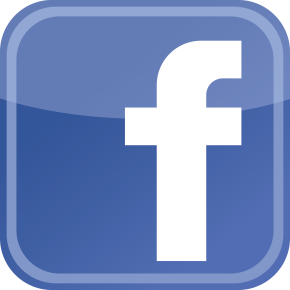 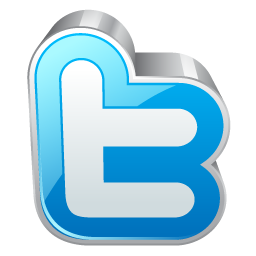 7
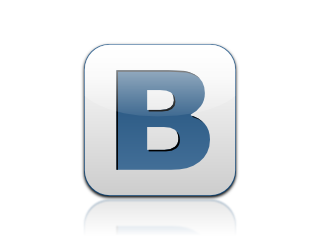 Роль смайлов в процессе общения
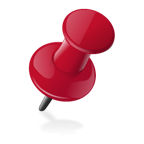 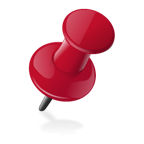 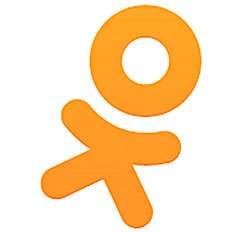 При общении в сети эмоции, действия обозначаются картинками-смайликами, т. е. подростки вырабатывают свой новый язык общения, построенный на графических символах и словах.
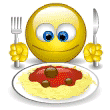 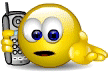 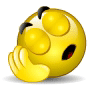 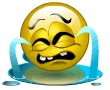 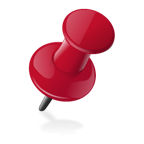 Замена эмоциональных текстов краткими выражениями, условными знаками, смайлами делает личность примитивней.
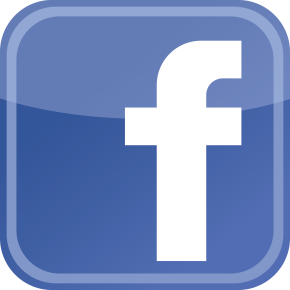 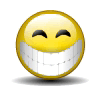 Графика, в отличие от языковых средств, более подвижна и дает больше возможностей для самовыражения.
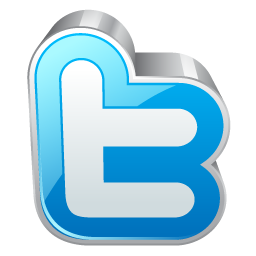 8
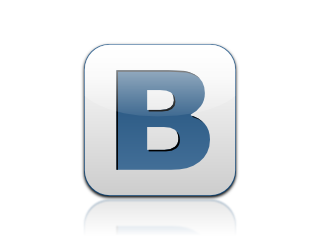 Причины общения в Интернете
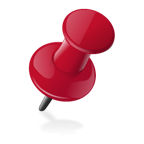 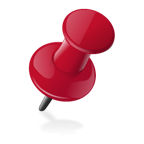 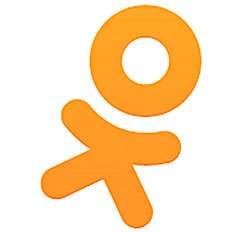 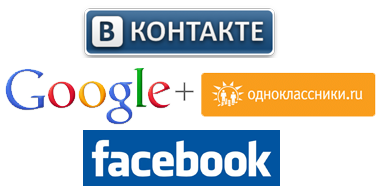 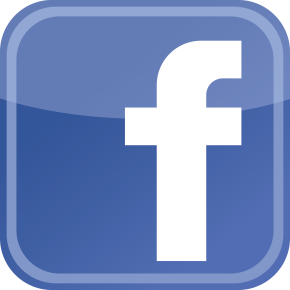 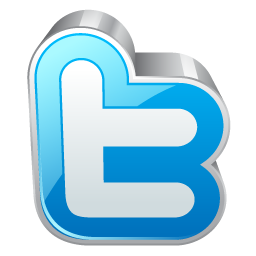 9
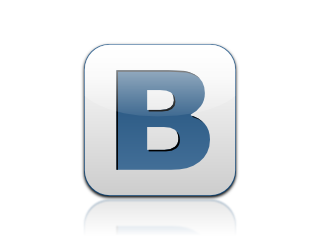 Перспективы общения в Интернете
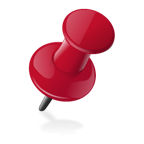 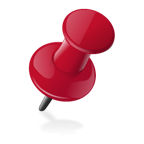 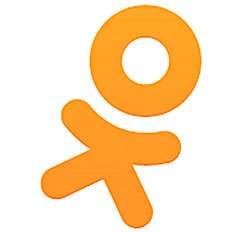 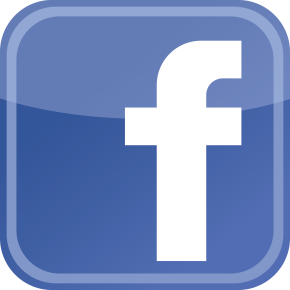 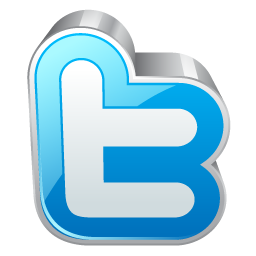 10
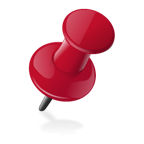 «Берегите чистоту языка, как святыню!»
И.С.Тургенев
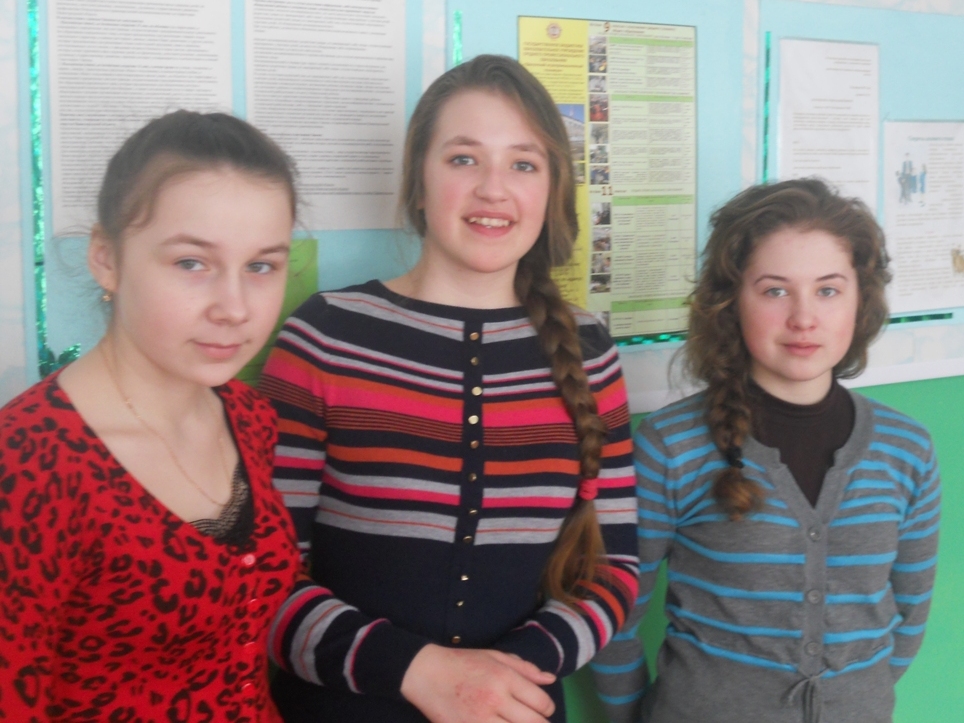 Спасибо за внимание!
11